Case 3: From India to Canada
Hannah Elizabeth Folkmann
The Case
53 year old male patient who recently immigrated from India reports experiencing a fever, chills, night sweats, and a chronic productive cough
Physician confirms a fever, along with crackles and decreased breath sounds in the right lung
Patient receives a chest X-ray and is instructed to generate 3 deep sputum samples for microbiology laboratory testing
After the samples are tested, the patient is notified to proceed to the hospital for further assessment
The Likely Pathogens
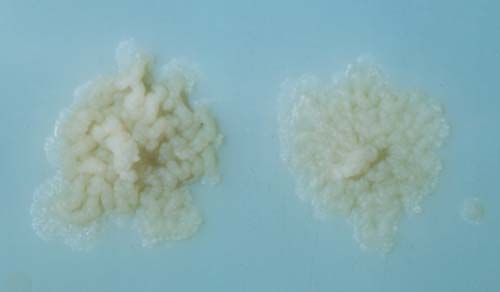 Mycobacterium tuberculosis
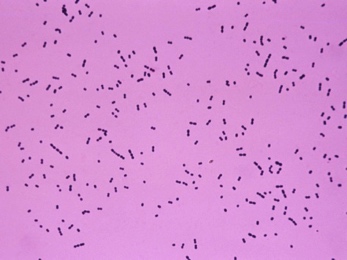 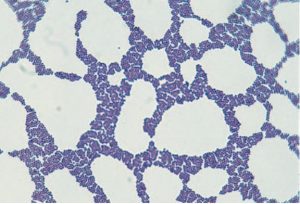 Staphylococcus aureus
Streptococcus pneumoniae
The Encounter: Streptococcus pneumoniae
Resides in the nasopharynx  transfer to lower respiratory tract leads to infection
The bacteria create biofilms by producing cell communities that create an extracellular matrix that allows the bacteria to adhere to biological surfaces
Colonization requires a CiaR/H two component system
Regulates biofilm forming genes
serine-rich repeat protein (PsrP), and pyruvate oxidase (SpxB); PsrP and SpxB stimulate aggregation
Bacteria is found in flora and areas of poor hygiene
The Encounter: Mycobacterium tuberculosis
Colonizes many parts of the body
Transmitted via the aerosol route or water droplets
Reservoir includes hands and skin of people, or hard surfaces
Infection occurs after inhalation of bacteria
Prominent in hot, wet environments (South Asia, East Asia)
Latent and Active TB --> latent TB lays dormant in macrophages and active TB immediately attacks the pulmonary circuit
Bacteria metabolize fatty acids and lipids to form mycolic acid linked to peptidoglycan via an arabinogalactan polymer which allows macrophage resistance 
Adhere to body tissue through pili
Binding occurs through ICAM and LFA-1
The Encounter: Staphylococcus aureus
Colonizes mucosal surfaces such as the nose, throat, and vaginal tract
Infects the tissue via opsonization
Inhibits the complement system and antibodies
Halts uptake by phagocytic cells via Fc or complement receptors
Bacteria express a surface capsule, coagulating factor A, and protein A
Entry: Streptococcus pneumoniae
S. pneumoniae commonly infect the distal airways after inhalation
Progress from upper respiratory cells to lower respiratory cells and alveoli
What factors promote bacterial entry into the host?
Bacteria produces neuraminidase (NanA), b-glucosidase (BgaA), and b-N-glucosaminidase
Decreases the viscosity of the mucous and facilitates adherence by cleaving sialic acid /terminal sugars from glycolipids
Allows N-acetyl-glycosamine (GlcNAc) receptors on host cells to be exposed
Polysaccharide capsule inhibits host cell ability to phagocytose the bacteria 
Pneumnococcal surface adhesin A mediates adherence
Interleukin-1 and TNF is produced 
Cytokine stimulation upregulates platelet-activating factor receptors
Entry: Streptococcus pneumoniae
Phosphocholine acts as an adhesin for choline binding proteins 
Mimics platelet activating factor and binds host-derived PAFr and C-reactive protein
Once bound, the bacteria enters a vacuole and invades the respiratory epithelium 
Choline binding protein increases affinity for sialic acid and lacto-N-neotreatrose on pulmonary epithelial cells
Binds to complement C3, factor H, and polymeric IG receptor  which promotes bacterial uptake
IgA1 protease secreted by the bacteria cleave IgA produced by host immune response
Neutralizes cell surface charge
Pili are involved in adhesion
Pneumolysin causes lysis of host cells and activates complement
Can bind to all cells by binding to cholesterol
Entry: Mycobacterium tuberculosis
Enters body upon inhalation of respiratory droplets
Infection occurs when droplet nuclei reach alveoli
What factors promote bacterial entry into the host?
Bacteria is phagocytosed by host macrophages
Phagocytosis is stimulated by macrophage receptors that bind the bacilli
Upregulated by PGE2 and IL-3
Downregulated by IFN-gamma
Mannose receptors on macrophages bind to mannose residues via LAM (bacteria is internalized)
Complement receptors 1,3, and 4 on macrophages bind to bacteria coated with complement proteins
FCγ receptors on macrophages bind to IgG upon tuberculosis reinfection
Scavenger receptors bind to various ligands of M. tuberculosis
Entry: Mycobacterium tuberculosis
Once internalized, M. tuberculosis resides in the phagosome but resists intracellular destruction by modifying the phagosomal compartment
The bacteria can exist for long periods of time in the host until they trigger a sufficient host immune response
Several characteristics contribute to adherence and entry
Surfactant protein A enhances uptake of bacteria by upregulating mannose receptor activity
Pili aid in initial colonization
Fibronectin-binding proteins aid in mucosal colonization
Hbha is involved with M. tuberculosis binding to pneumocytes and fibroblasts

Mycolic acid on the cell wall aids adherence
Mce proteins promote change in host cell plasma membrane
Cell wall contains peptidoglycan and lipids which protects the bacteria from cationic proteins, lysozyme, and O2 radicals
Antigen 85 complex binds to fibronectin and protect the bacteria from the immune system
Facilitates tubercle formation
Oxidative stress proteins help the bacteria withstand oxidative stresses 
Dismutases, catalases, peroxidases (AhpC, SodA, SodC)
Multiplication and Spread: Streptococcus pneumoniae
Commonly found in normal flora  can also be considered a secondary invader if bacteria travels to and infects other parts of the body 
May travel to distal airways and alveoli
Can cause secondary infections in blood stream, central nervous system, or middle ear
Paranasal sinusitis, otitis media, meningitis, endocarditis
Multiplication and Spread: Streptococcus pneumoniae
How does S. pneumoniae infect other parts of the body?
Adhesion
Phosphocholine acts as an adhesin for choline-binding proteins
mimics platelet activation factor and binds to the host PAF receptor 
Bacteria enters host cells through an endocytic process 
Choline binding proteins A, G, and D also promote adherence to host cells 
Pili --> PI-1, PI-2
Enzymes  
neuraminidase, B-glucosidase, and b-N-glucsaminidase  facilitate adhesion
Cleave sialic acid or terminal sugars from glycolipids in human lung tissue 
Proteases
IgA1 Protease cleaves IgA antibody produced by the host immune response 
Cell Lysis
Pneumolysin causes lysis of host cells 
Binds to host cells and inhibits cellular activation and cytokine secretion
Altered Gene Expression
In the bloodstream: bacteria increase expression of ply and pspA
In lungs: nanA, nanB, comA, comE, and comX expression is increased
Multiplication and Spread: Mycobacterium tuberculosis
Bacteria initially enter lower respiratory tract and migrate to the alveoli 
M. Tuberculosis bacteria multiply in the alveoli
Slow replication time allows bacteria to go undetected by host immune response
The bacteria may spread to secondary locations via the bloodstream and target the kidneys, bone, larynx, brain, lymph nodes, and spine
Within 2-8 weeks, macrophages phagocytose bacteria and form a barrier cell in an attempt to contain the bacteria
Excessive bacterial growth may cause the granuloma to breakdown and free the bacteria, allowing it to replicate extracellularly and travel to other parts of the body
Can cause extrapulmonary infections
Genitourinary TB, TB, meningitis, liver TB, or TB pericarditis
Multiplication and Spread: Mycobacterium tuberculosis
How does M. tuberculosis infect other parts of the body?
Inhibition of phagosome/lysosome fusion
M tuberculosis inhibits fusion of the phagosome to the lysosomes thereby avoiding the fatal acidic environment
Ndk protein inhibits phagosome maturation 
PtpA protein inhibits host protein necessary for membrane fusion regulation
PE_PGRS30 protein inhibits phagosome-lysosome fusion
Inhibition of phagosome acidification
KefB protein increases luminal pH to inhibit acidification
Vesicular H+-ATPase pump also inhibits acidification
Protection from reactive oxidative radicals
Various proteins help M. tuberculosis avoid oxidative damage 
Macrophage resistance
TACO protein on phagosomes containing M. tuberculosis prevent delivery to the lysosome
Virulence proteins
PE_PGRS proteins give M. tuberculosis the ability to remain undetected by host immune systems for an extended period of time
Bacterial Damage:  Streptococcus pneumoniae
Bacteria invade and activate inflammatory cascades
Alternative complement pathway, coagulation cascade, cytokine cascade (induces interleukin-1. interleukin-6, tumor necrosis factor alpha)
Lysis of bacterial cells causes damage 
Release of cell wall components, pneumolysin, various substances that enhance inflammation and cytotoxic effects
Bacteria release pneumolysin and H2O2 
Kills host cells
Forms transmembrane pores leading to cell lysis
Induces nitric oxide production leading to septic shock 
Alveolar epithelium is disrupted and fluid accumulates causing exudate formation
Piliated bacteria elicit a higher TNF response which induces a strong antibody -mediated immune response
Bacterial Damage:  Streptococcus pneumoniae
Damage can be associated with signs and symptoms
Fever, chills, and night sweats are linked to the inflammatory response
TNF-a stimulates the hypothalamus to encourage heat production 
A chronic productive cough can be associated with damage caused by pneumolysin to epithelial cells 
Crackles and decreased lung sounds can be attributed to the lysis of host cells along with the accumulation of fluid and debris
Bacterial Damage:  Mycobacterium tuberculosis
Damage occurs primarily as a result of cell mediated hypersensitivity
Host immune system mounts a very large response to the bacteria
Lymphocytes activate T cells 
Macrophages release lytic enzymes that damage some host cells in addition to the bacteria
Circulating cytokines (interleukin-1, TNF, IFN-gamma) contribute
Low pH and anoxic environment result in a caseaous necrosis which is 'cheesy' in appearance
Tuberculosis necrotizing toxin can induce macrophage death
Bacterial Damage:  Mycobacterium tuberculosis
Signs and symptoms can be associated with host damage
Lung crackles and decreased breath sounds linked to accumulation of fluid, debris, and the granuloma
Lung crackles appear in right lung due to anatomical differences from the left lung
More direct continuation of the trachea means the right side is more prone to infection
Chronic productive cough is associated with accumulation of cellular debris and lung damage
Fever, chills, and night sweats are linked to the inflammatory response
Sweating occurs to counteract the fever
TNF-a stimulates the hypothalamus to encourage heat production